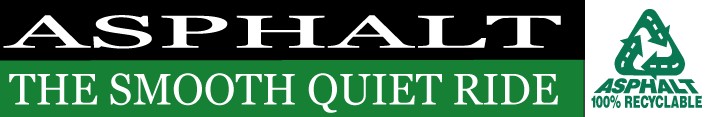 2015 Local Roads WorkshopGaylordMarch 12, 2015
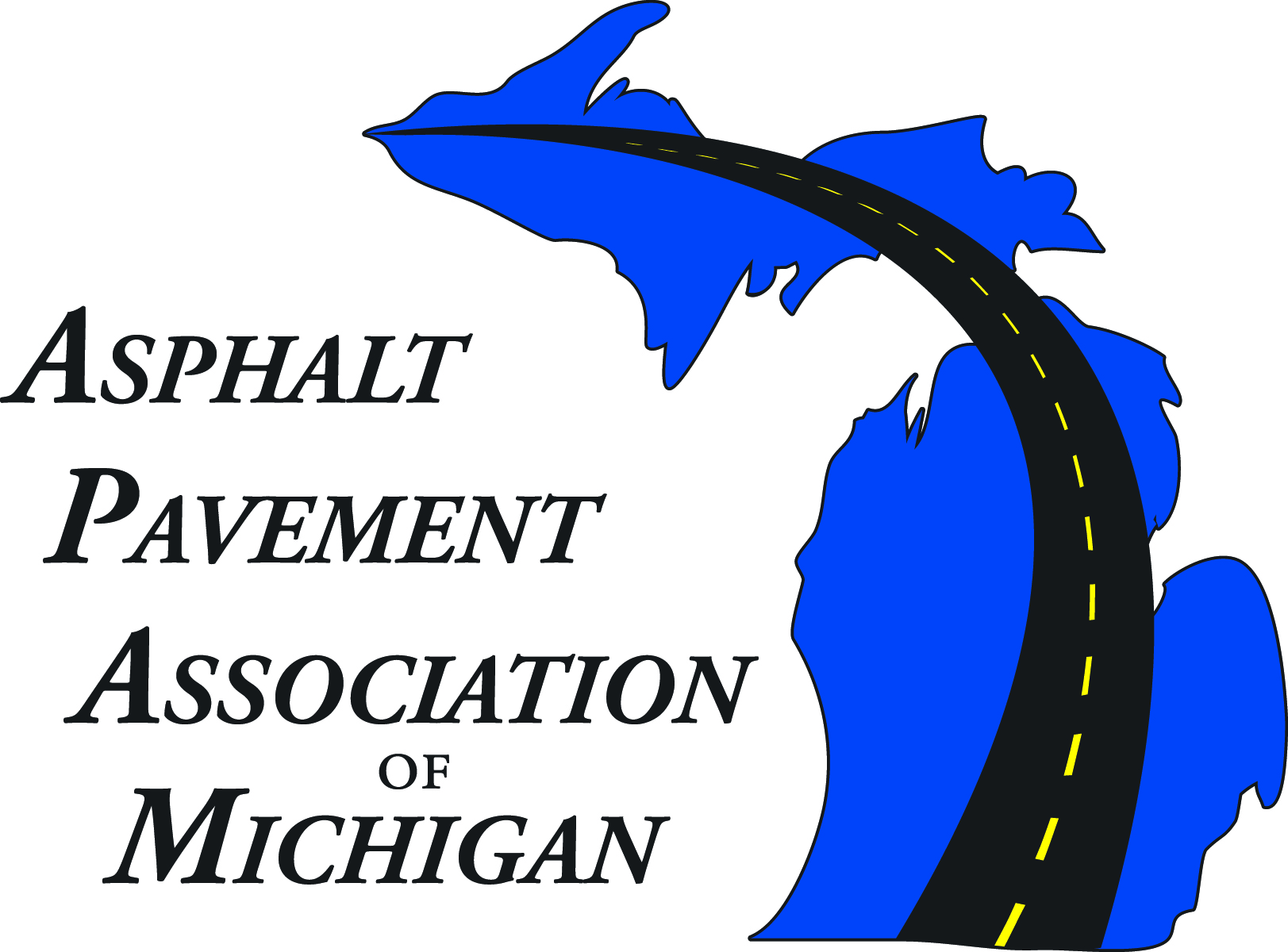 Best Practices for HMA Construction
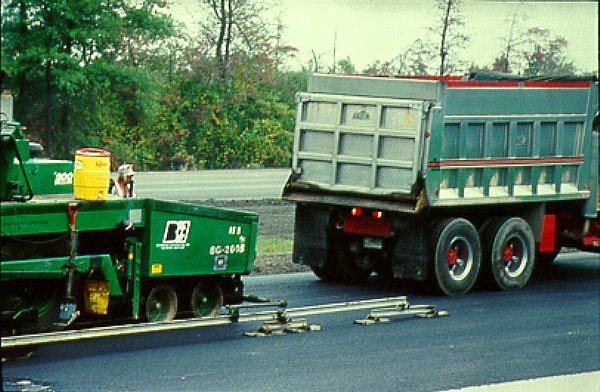 HMA Construction Inspection
Sound inspection practices during construction are vital to obtain quality
Both Agency and Contractor are responsible
Process control and acceptance procedures alone will not ensure quality
Key components of Inspection are:
Enforcement of specifications
Ensure good practices are being used
Observation of materials and workmanship
HMA Construction Inspection
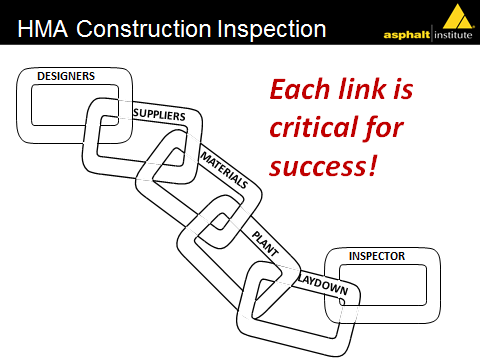 What is Quality?
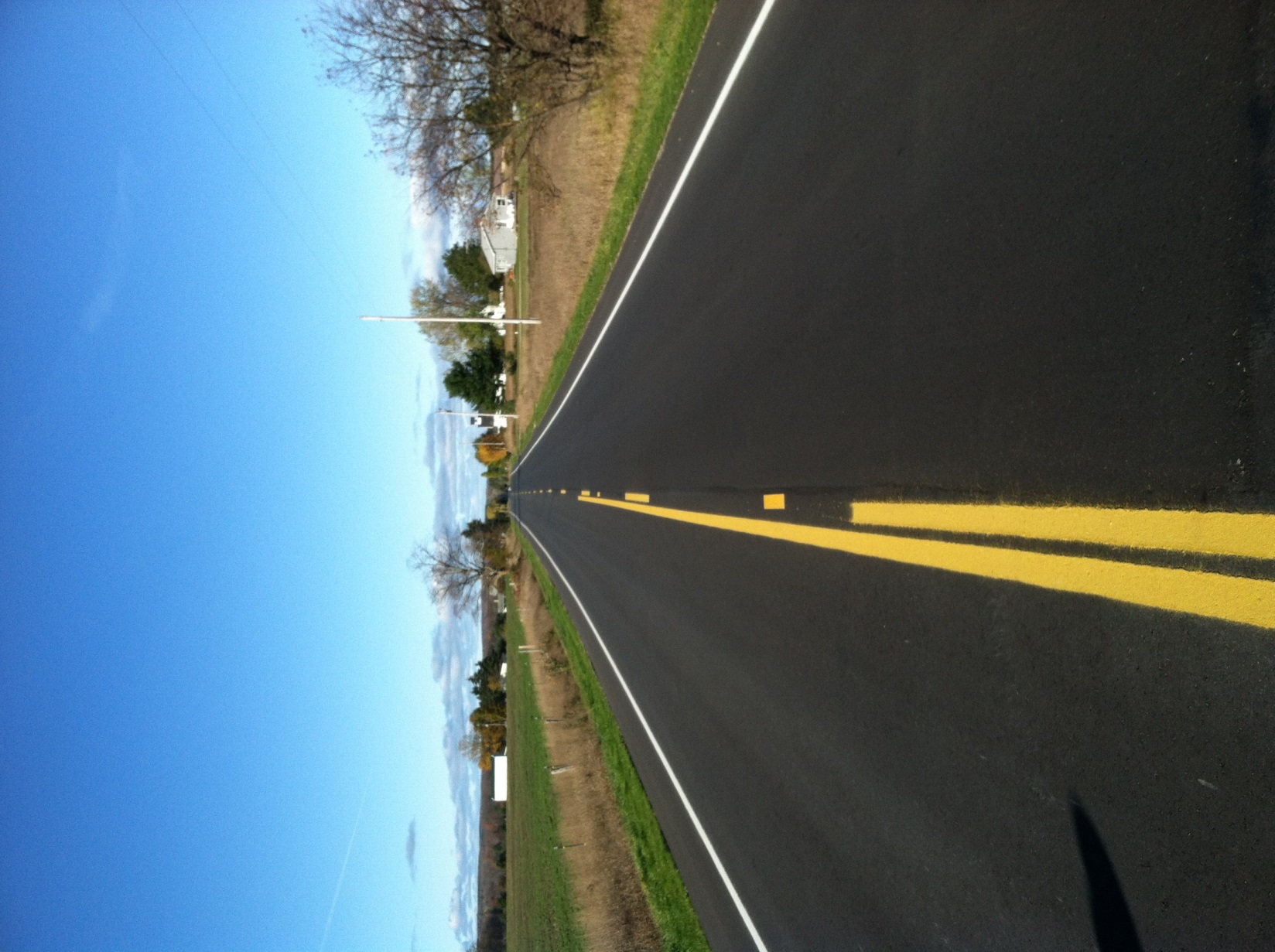 Definition of Quality for HMA
How do we define Quality?
Meets Agency mixture specifications
Meets Agency density specifications
Smooth riding surface
Uniform texture and appearance
Obtains expected service life
Long Lasting asphalt pavement
HMA Construction Inspection
Responsibilities
Represent the owner’s interests
Keep daily construction diary
Monitor ambient air and mat temperatures
Track tonnage with truck tickets
Calculate yield
Monitor compaction with nuclear or non-nuclear gauge
Observe materials and workmanship
Make sure that good practices are being used
Routine Duties of Inspector
Usually spelled out in specifications

Checking yield/thickness of materials being placed
Adhering to weather and temperature limitations
Checking mix and mat temperature
Acceptance testing of final density
Temperature and Weather Limitations
MDOT Temperature and Weather Limitations

Min temp 35 deg. F, min. 200 lbs/syd
Min temp 40 deg. F, min. 120 lbs/syd
Min temp 50 deg. F, any course
Min. and Max. Mix Temperatures
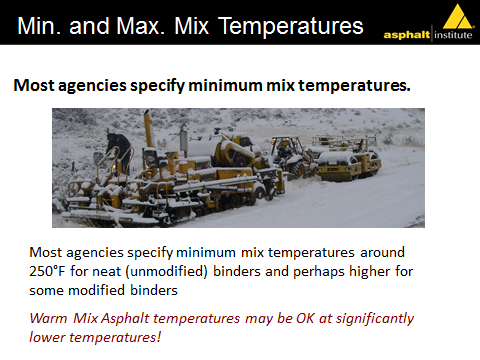 [Speaker Notes: MDOT will reject loads with a mix temperature either below 250 deg. F, or greater than +/- 20 deg. F from the recommended maximum mixing temperature specified by the binder producer at the time of discharge from behind the screed.]
Temperature and Weather Limitations
Why does it matter if the mix is too cold?

Because the mix stiffens as it cools.  This makes it difficult to obtain proper roadway compaction.

Proper roadway compaction is probably THE most important factor in determining the logevity of the roadway.  Every effort must be made to obtain the target density during the compaction process.
Temperature and Weather Limitations
What about maximum mix temperature?
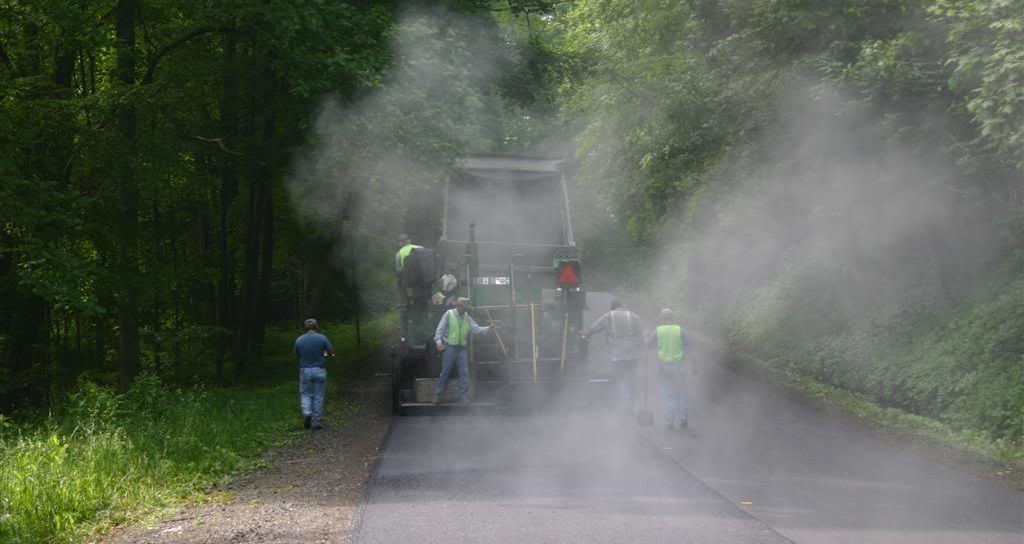 [Speaker Notes: MDOT will reject loads with a mix temperature either below 250 deg. F, or greater than +/- 20 deg. F from the recommended maximum mixing temperature specified by the binder producer at the time of discharge from behind the screed.]
Temperature and Weather Limitations
Why does it matter if the mix is too hot?

Because the lighter fractions of the asphalt binder evaporate at higher temperatures.

This makes the remaining binder stiffer, and causes early aging of the binder.  Aged binder tends to be more brittle, and more suseptable to cracking.
Density Acceptance
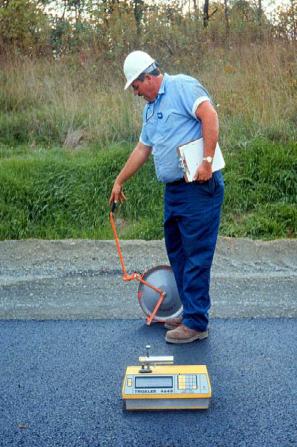 Measuring Density
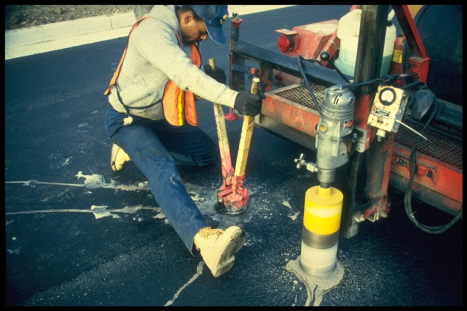 Using cores . . .
or density gauge
Watch for Segregation
Truck-end segregation is caused by segregation in the truck transferred to the paver.
Make sure the trucks are being loaded in multiple drops!
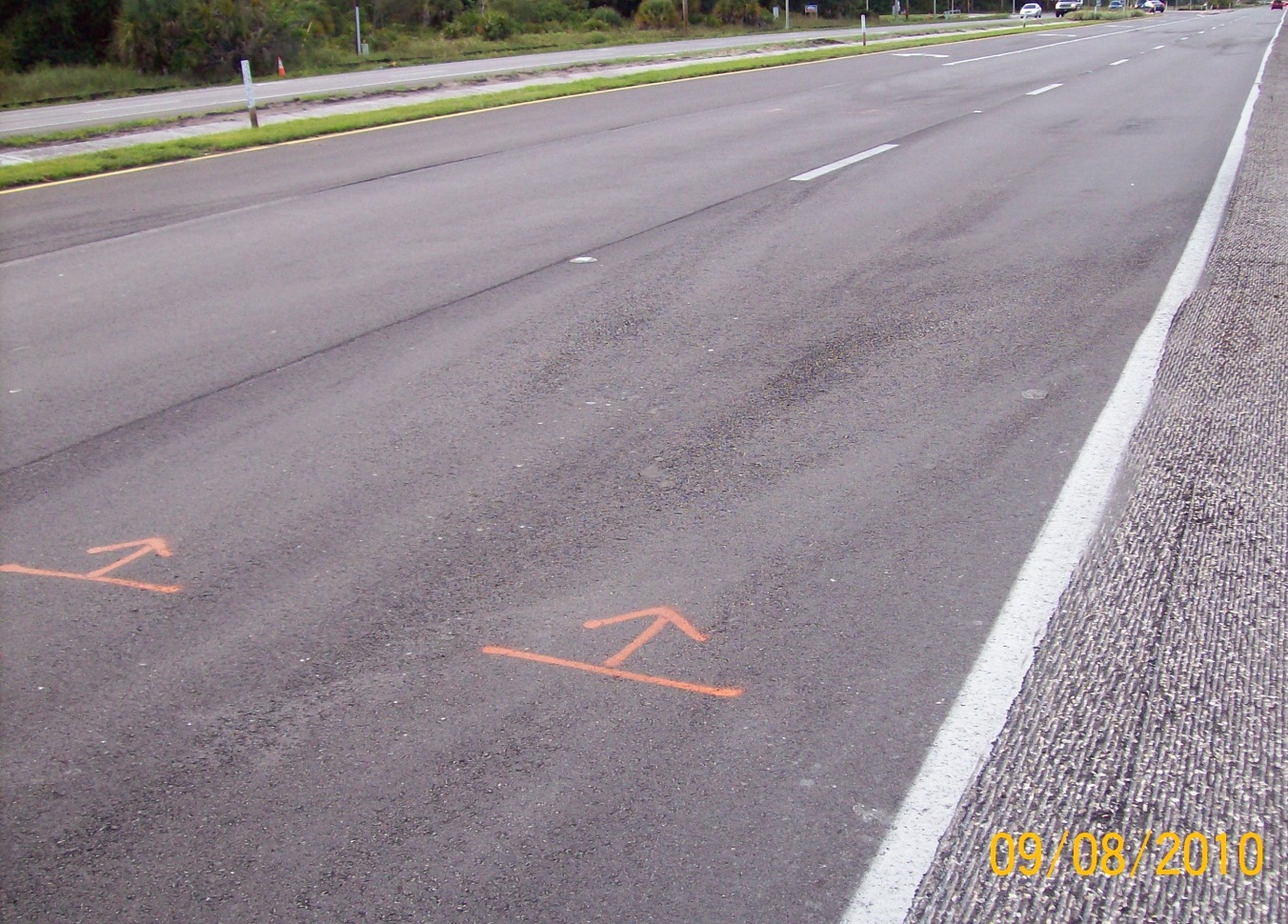 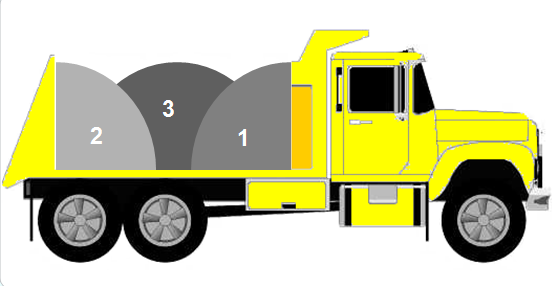 Best Practices
Hauling
Provide a steady flow of material to the paving operation
Deliver mix at consistent and correct temperature

Paving
Continuous operation (keep paver moving)

Compaction
Compact mix when it is hot
Surface Prep – Good Practice?
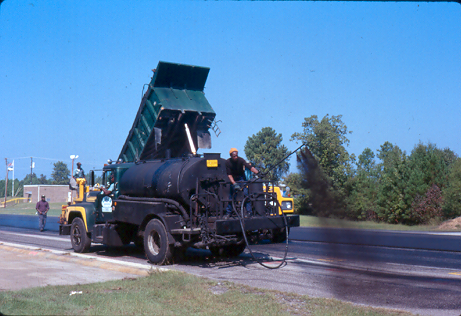 Poor Tack Application
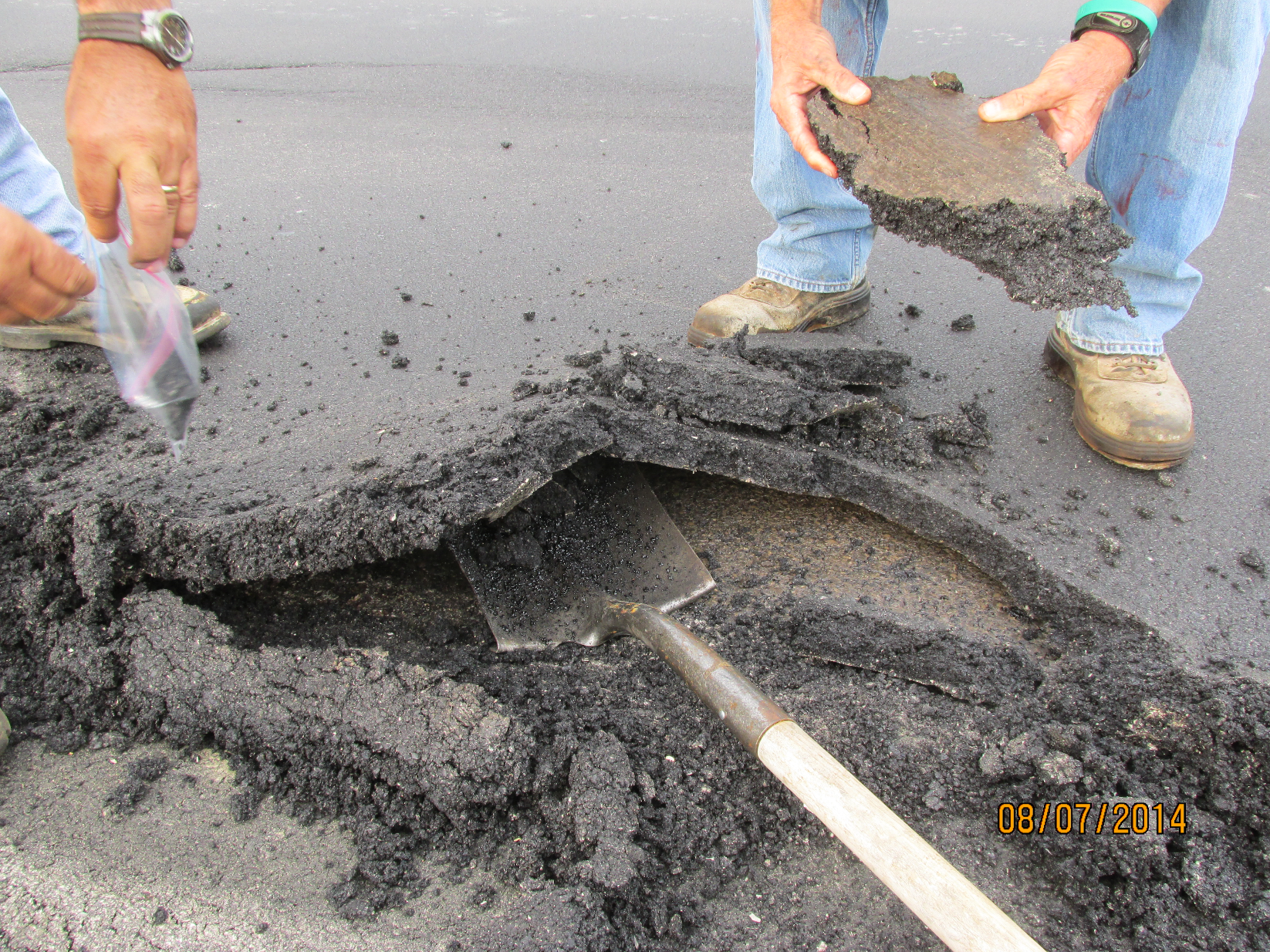 Tack Coat
Why do we use Tack Coat?
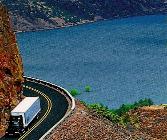 MS-22
5-10
To promote the bond between old and new layers.
To prevent slippage between layers
To provide an additional moisture barrier, especially when applied along transverse and longitudinal vertical surfaces
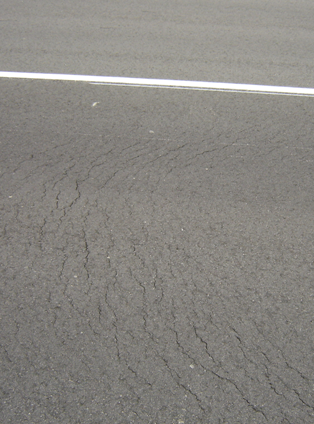 Tack Coat
SS-1, but also SS-1h, CSS-1, CSS-1h, CRS-2, or straight binder
Clean before applying
Coat surfaces that will contact  new HMA
Watch accidental pick-up
Tracking
Do not apply:
In cold or windy weather
Or on wet surfaces with free water
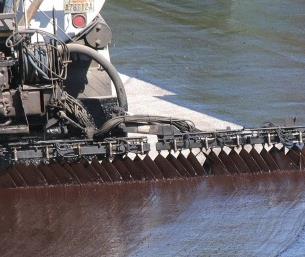 Tack Coat
Original emulsion is often diluted at 1:1 ratio
Ehance sprayability
Apply at a rate of 0.05 to 0.15 gal/yd2
Adjusted based on surface texture
Less on smooth
More on rough)
Make sure tack breaks before paving
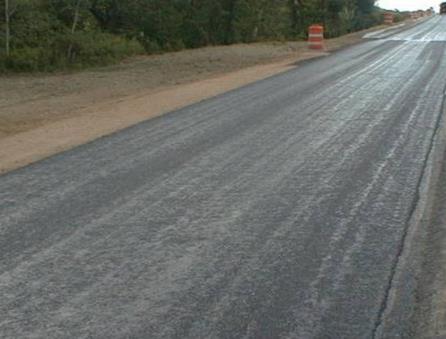 Advice:  Don’t allow the tack too far in advance of paving
Wind blown dust & debris minimizes its effectiveness
Tack Coat
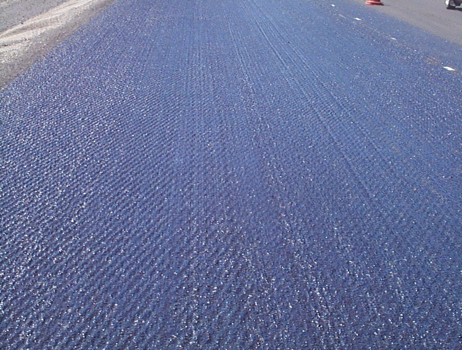 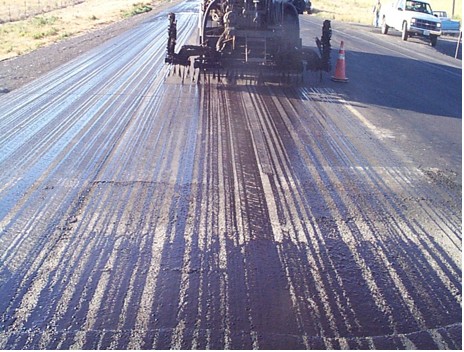 GOOD
Even uniform coverage
No puddles
No stripes
BAD
Uneven coverage
Clogged nozzles / improper orientation
Stripes are clearly visible
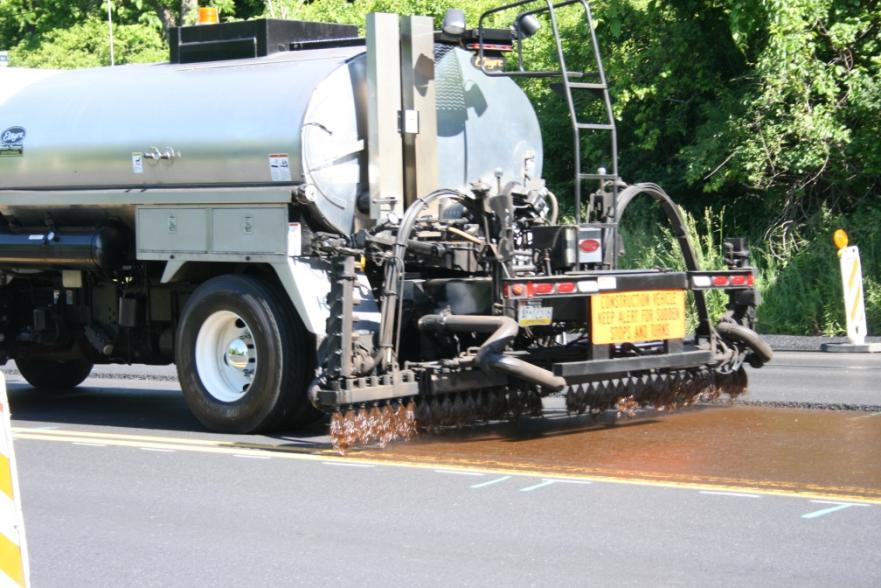 Tack  Coat
Full width of mat to minimize movement of unsupported edge
Photo Courtesy of Jim Scherocman
[Speaker Notes: The application of a properly cured tack coat (PG grade or emulsion) is critical to minimizing the lateral movement of the unsupported edge.  It is important the tack coat cover the full width of the lane being placed.  In the photo above, the tack was placed beyond the edge of the mat, which is OK too.]
HMA Construction Inspection
Sound inspection practices during construction are vital to obtain quality
Both Agency and Contractor are responsible
Process control and acceptance procedures alone will not ensure quality
Key components of Inspection are:
Enforcement of specifications
Ensure good practices are being used
Observation of materials and workmanship
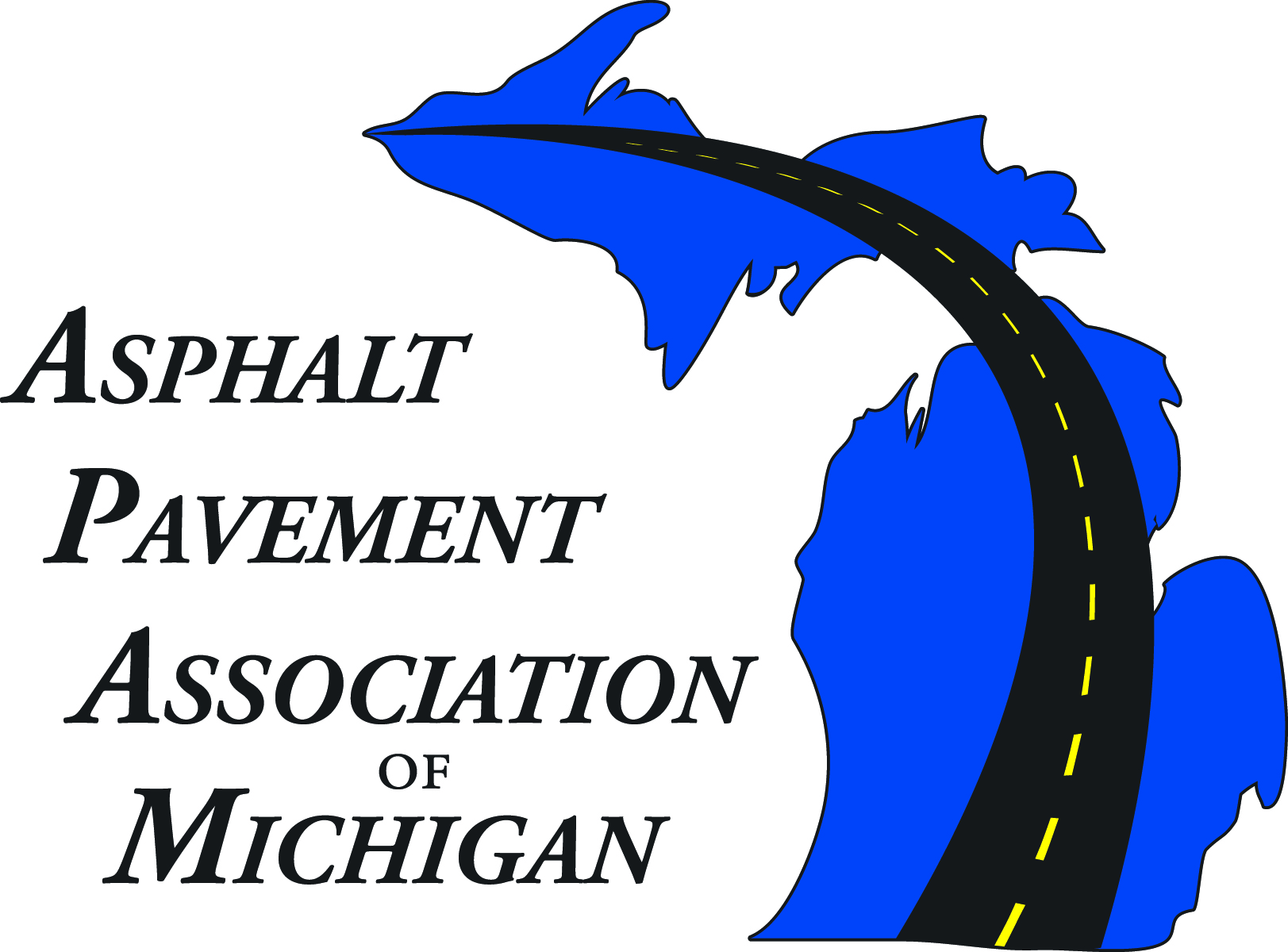 Best Practices for HMA Construction
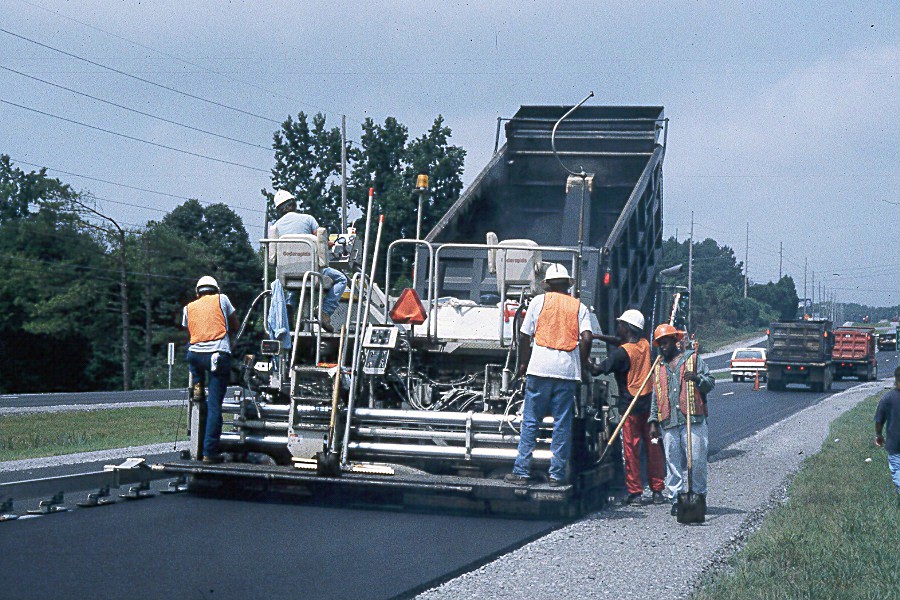 Questions?